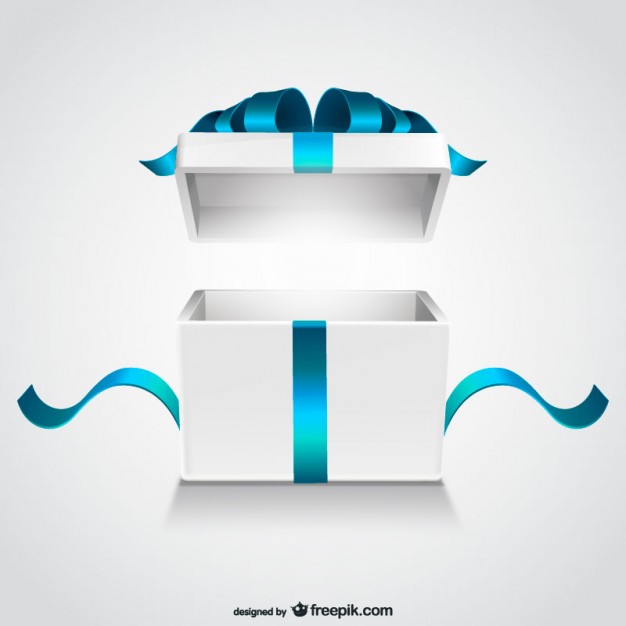 G.I.F.T.
Get It Forever Together
Presented by
 Jo Ellen Hancock, Parent Mentor
Cherokee County School District
This is a Partnership!   
We are here to support and help our families!!
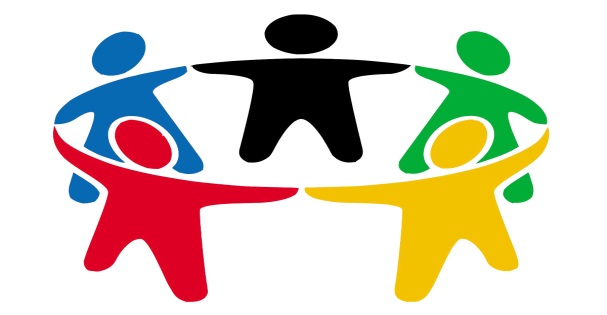 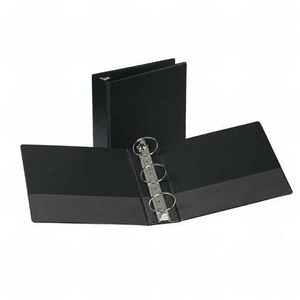 In these Parent Trainings, each family will be provided with a 3 ring binder, tabs and materials to assist you in organizing your records for your child. G.I.F.T – Get It Together Forever!
Each workshop will target a different area to teach you about your child’s upcoming transition to Kindergarten – aka BIG SCHOOL!!
The trainings are designed to teach you some of the information you will need as your child enters his academic journey in Special Education.
This Photo by Unknown Author is licensed under CC BY
Learning Targets
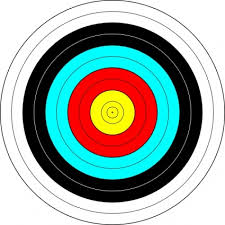 First Parent Training
I can identify 2 people at my child’s school with whom I can communicate
I can use the County website to find information I need
Parent Mentor
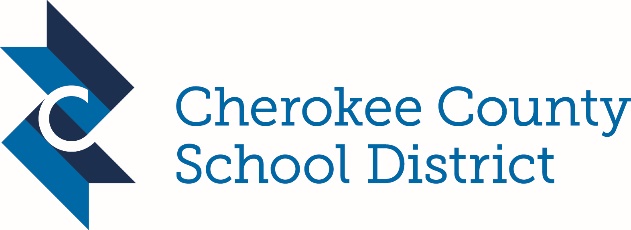 Jo Ellen Hancock
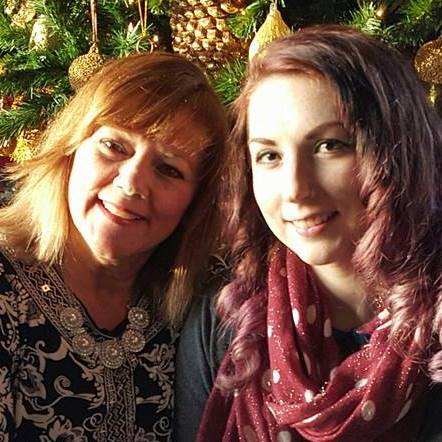 Joellen.hancock@cherokeek12.net
770-721-8503
678-310-6198
www.parentmentors.org
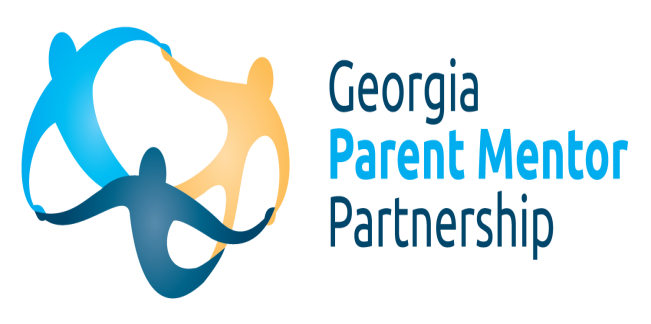 4
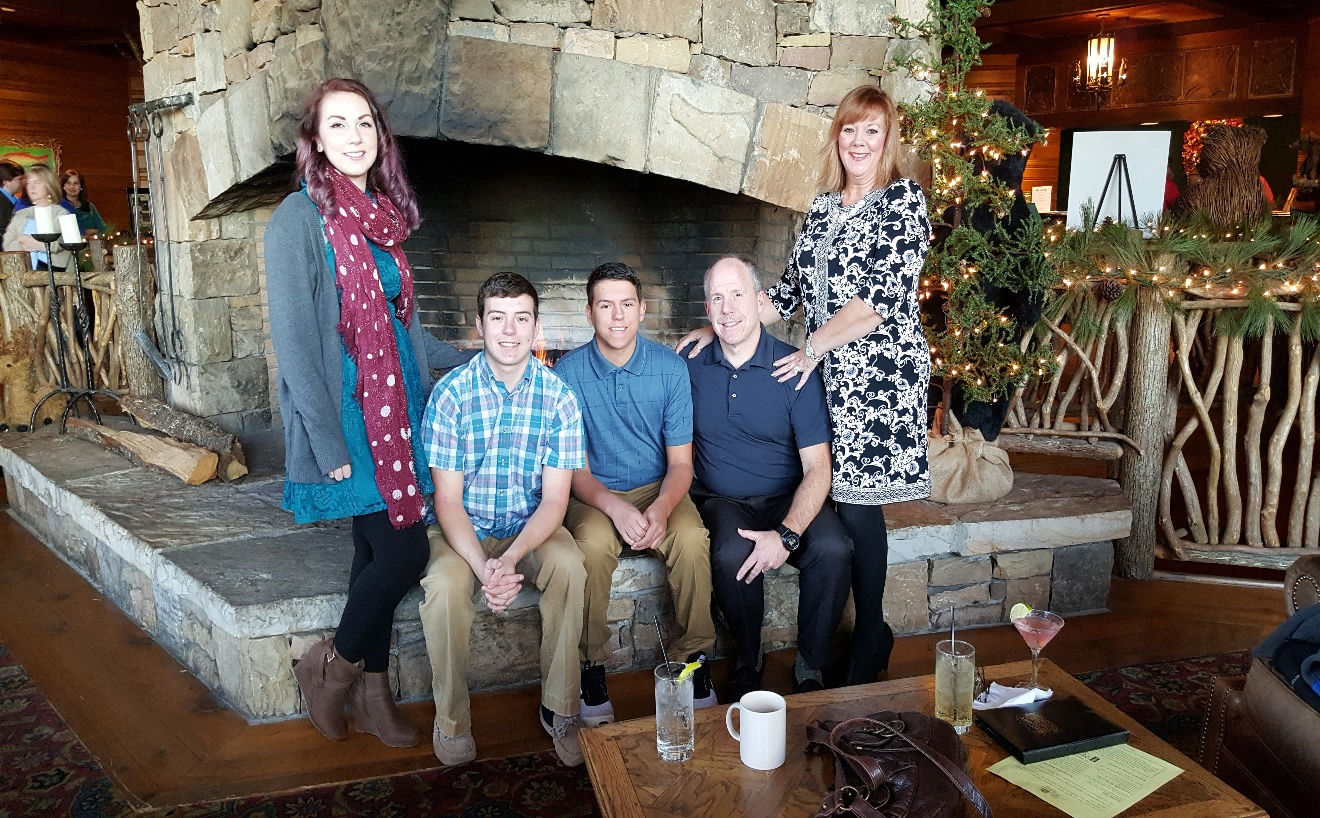 Parent Mentors are parents of a special needs child themselves.
www.cherokeek12.net
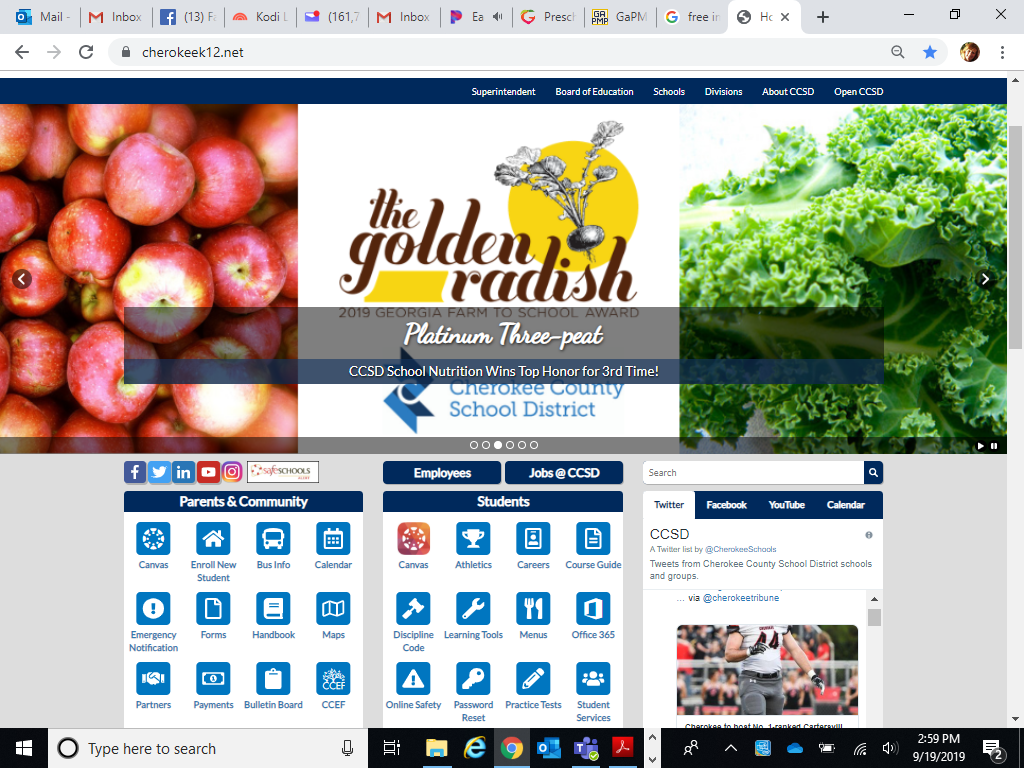 Do you know how to access the Cherokee County School Districts website to find information?
Information you can find:

School Calendar
Parent Handbook
Events
School Sponsored Activities
Your schools individual 
      webpage
Change the titles and modify to fit our needs
Who do I contact to ask questions?
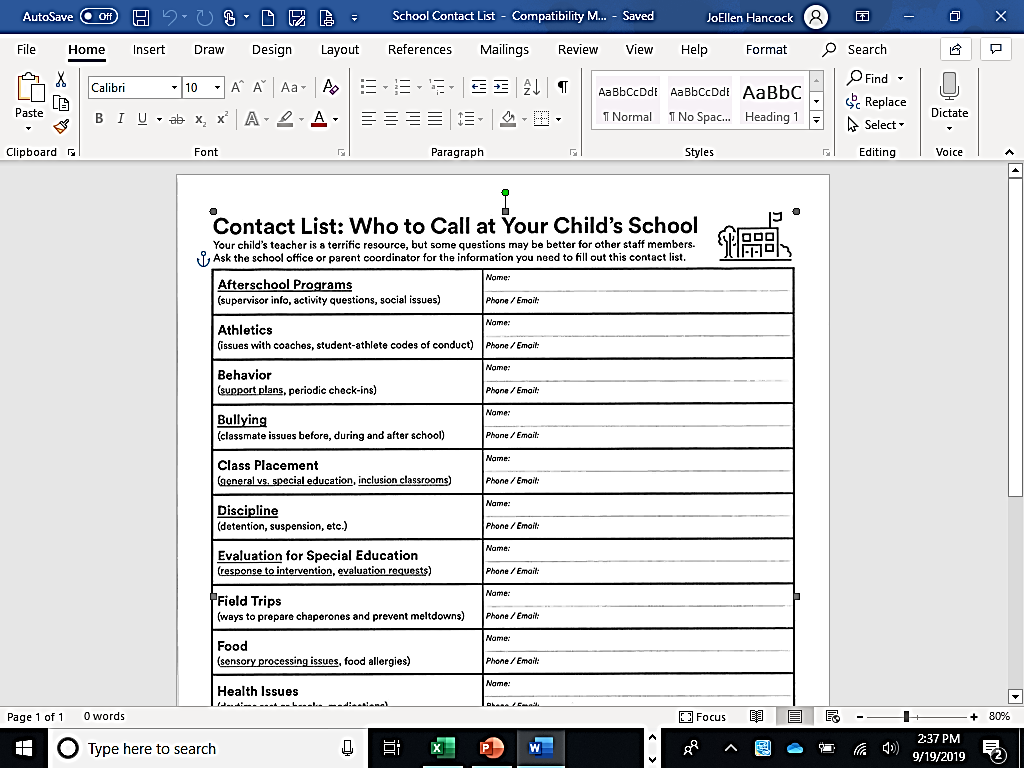 This form will assist you in knowing all the people who will be involved in your child’s academic day and know who to contact.
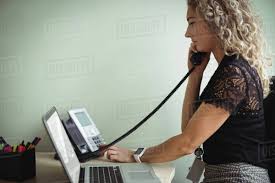 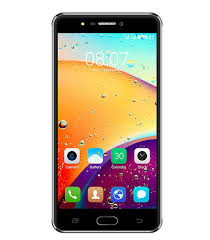 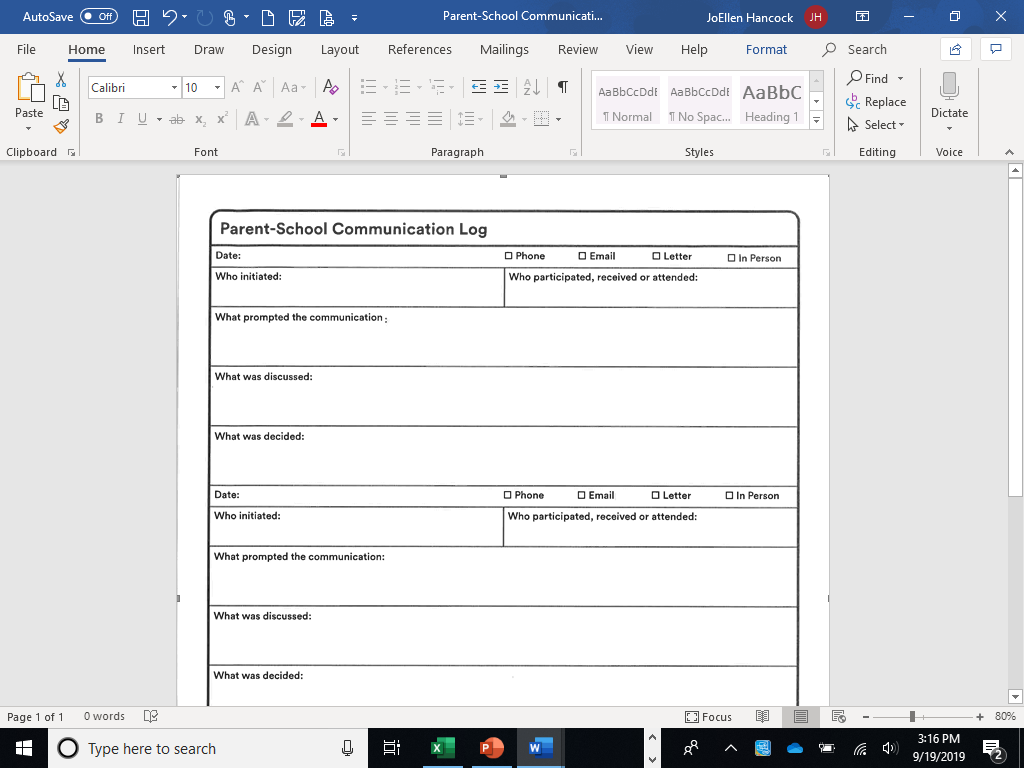 What did we talk about? 
 
What did  we decide?
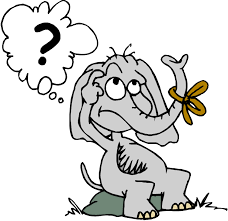 Use this Communication log to keep track of your communications
We can help you with that!!
Everything is an acronym these days!!!
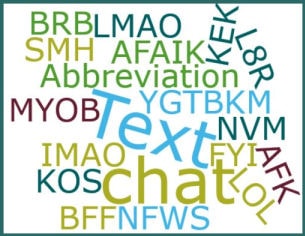 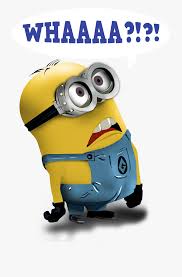 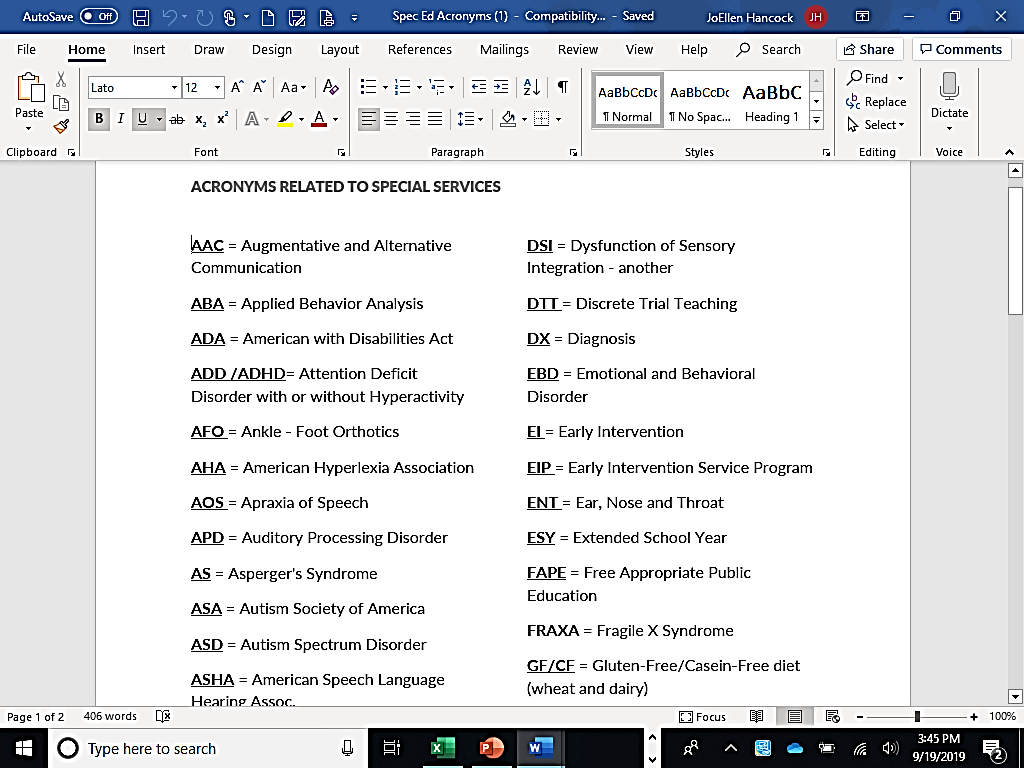 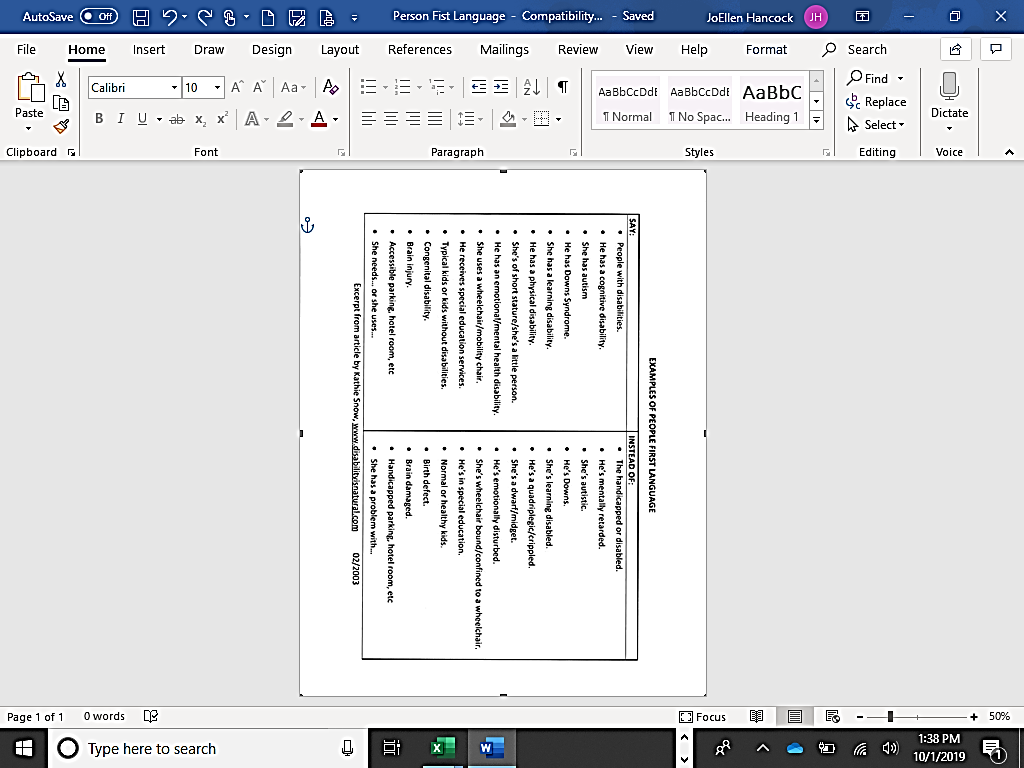 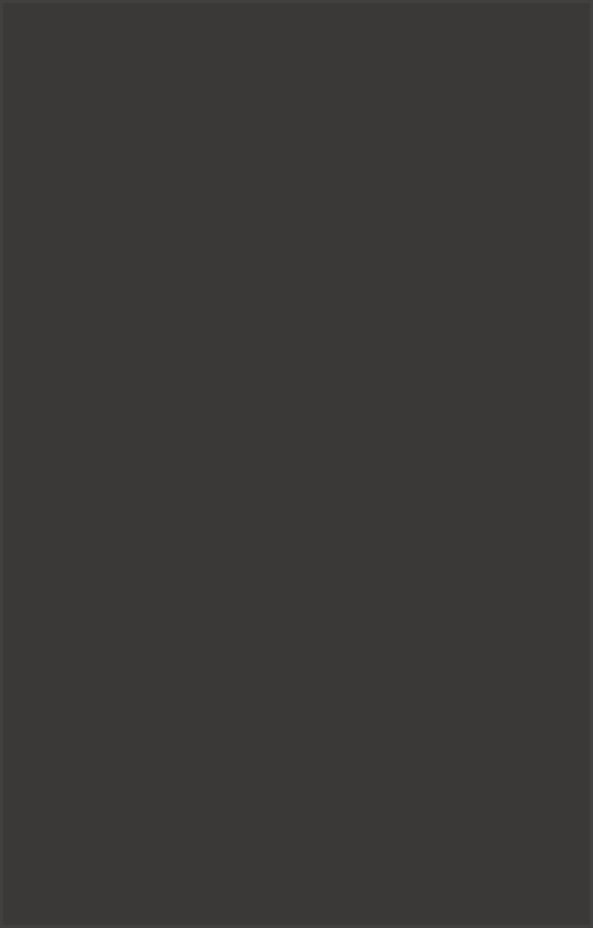 Person First Language Starts with You
See the ABILITY
 not the disability
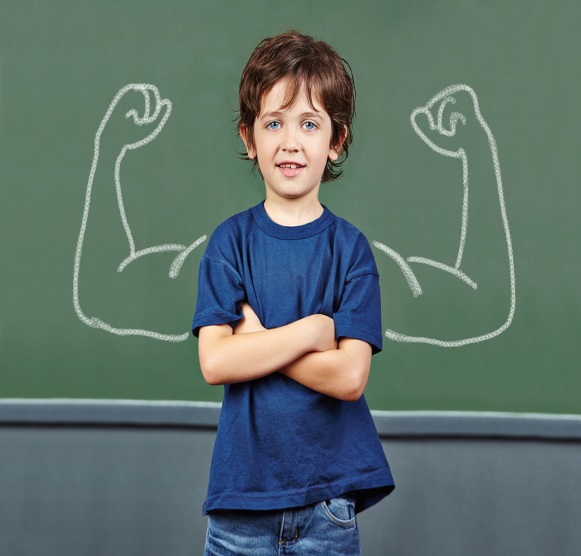 Let’s see how we did with our Learning Targets
Name two people at your child’s school with whom you can communicate.
Tell me two things you can find on the County website
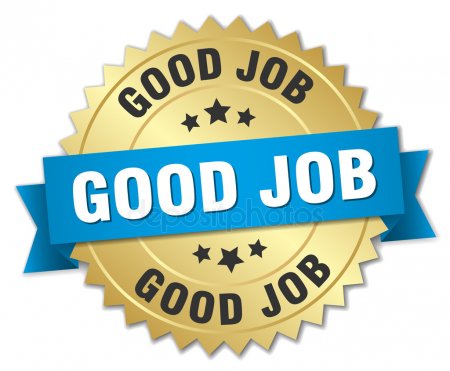